Sistem Informasi Penjualan Ara Cookies
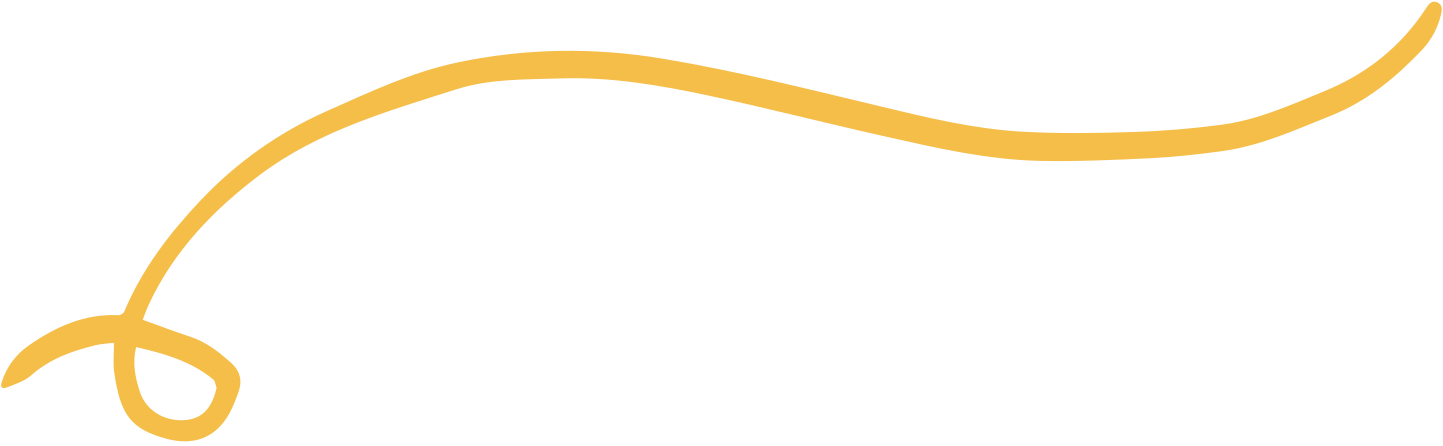 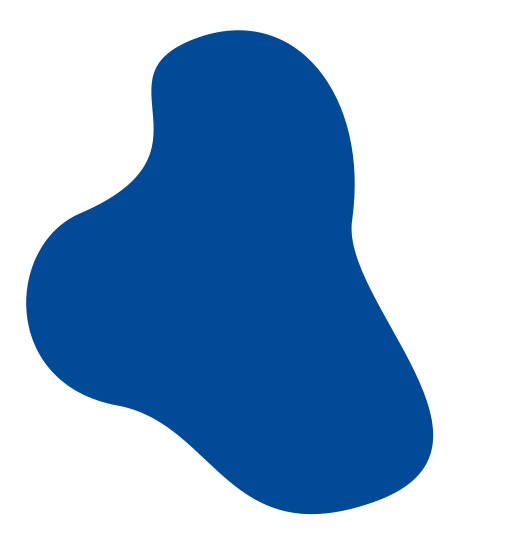 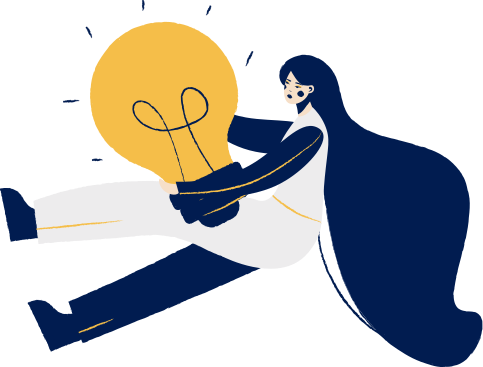 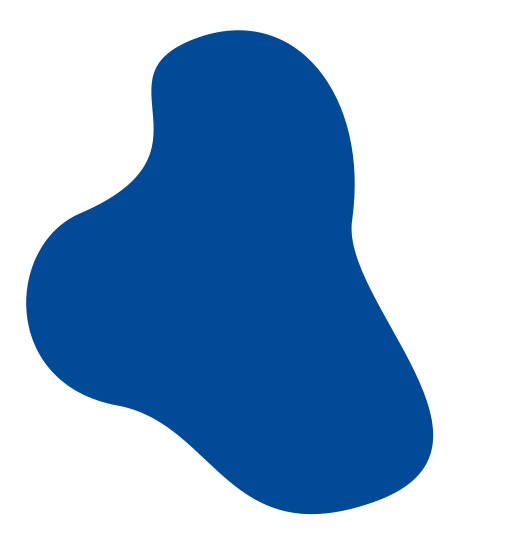 Pratiwi Bagus Nanindah - D1041191005
Grace Stella - D1041191009
Nella Yuliarni - D1041191015
Andreas - D1041191020
Natasha Azzahra - D1041191047
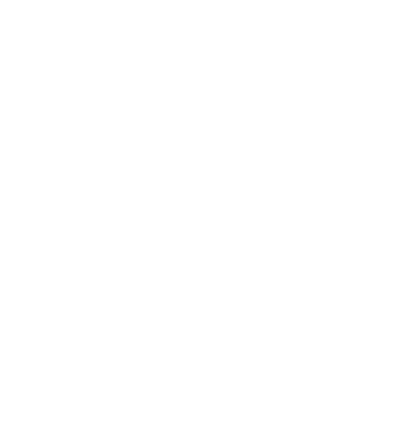 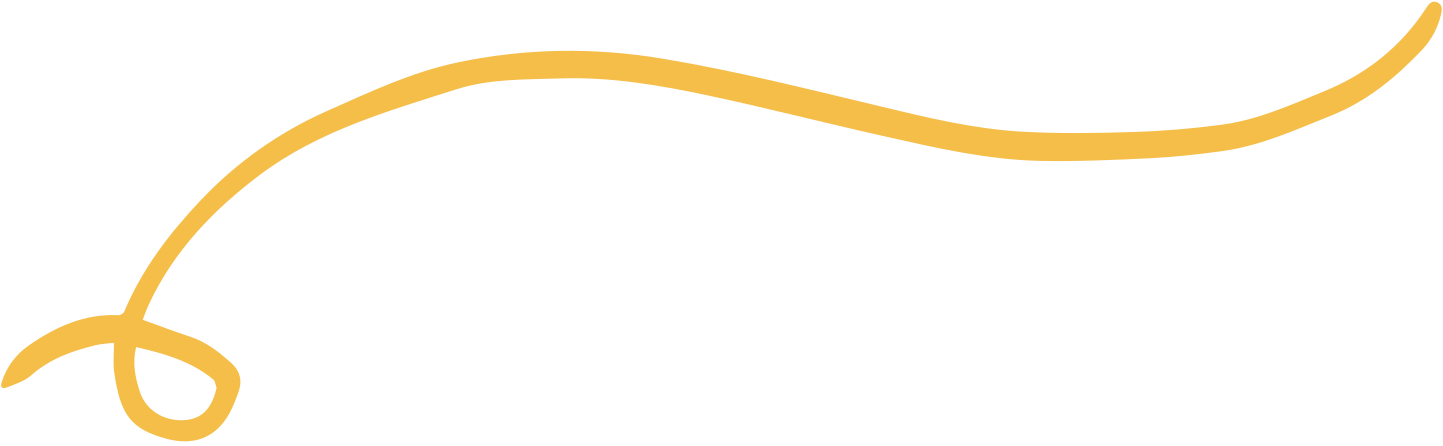 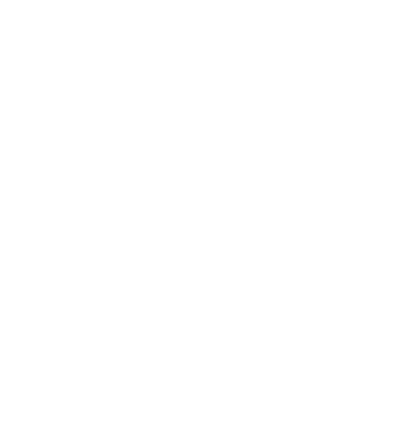 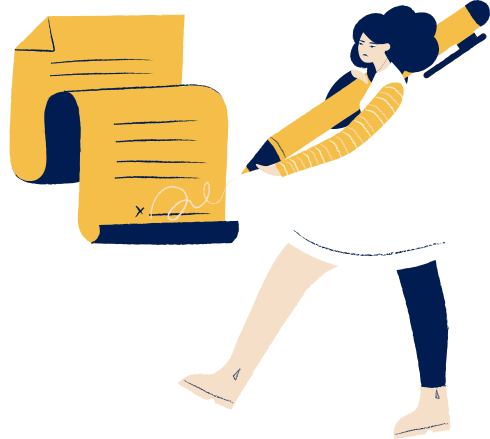 Project Charter
Judul Proyek
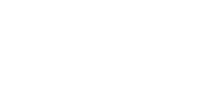 Sistem Informasi Penjualan Kue Kering
Project Charter
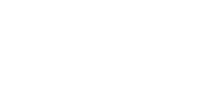 Tanggal Proyek
10 Januari 2022 - 05 April 2022
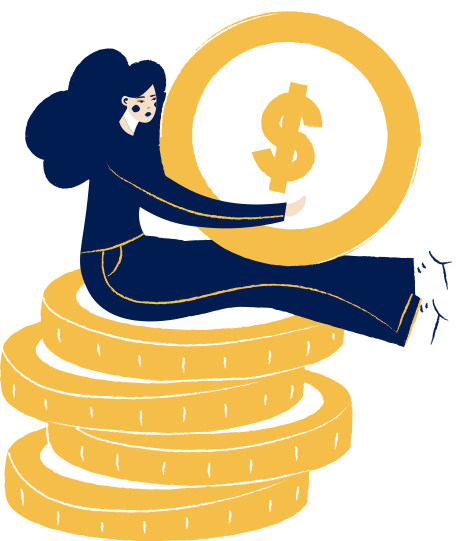 Informasi Anggaran
Rp 19.050.000,00
Manager Proyek
Natasha Azzahra Aprillia
Tujuan Proyek
Tujuan dari pembuatan sistem informasi ini adalah untuk memperkenalkan berbagai macam kue yang dijual di toko Ara Cookies serta mempermudah toko dalam mengelola data pesanan dan stok kue. Tujuan lainnya mempermudah calon pembeli untuk melihat informasi kue yang mereka inginkan tanpa harus pergi ke tokonya langsung.
01
Informasi harga, jenis dan stok atau persediaan kue kering
Fitur - Fitur Pada Sistem
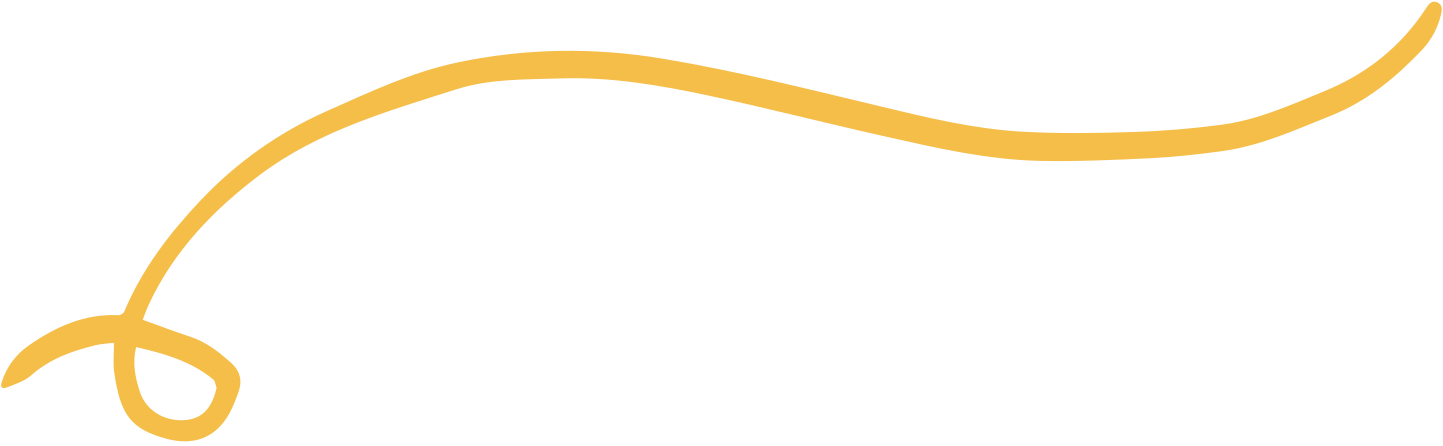 02
Informasi transaksi
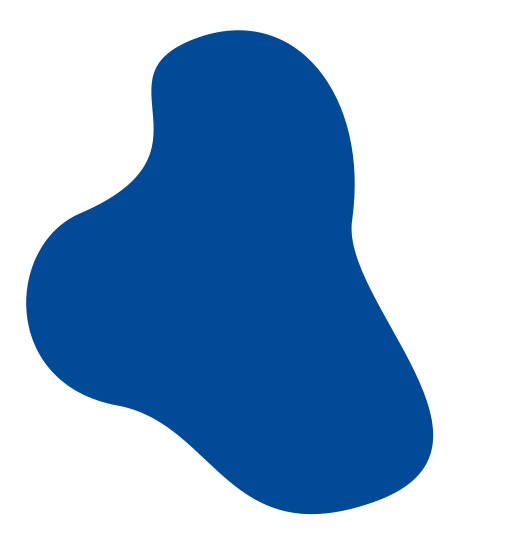 03
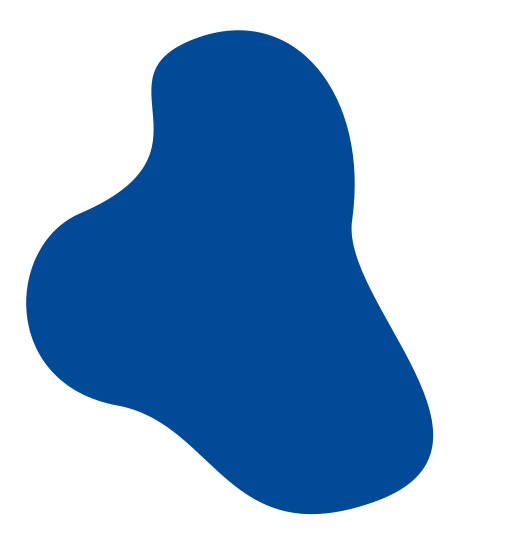 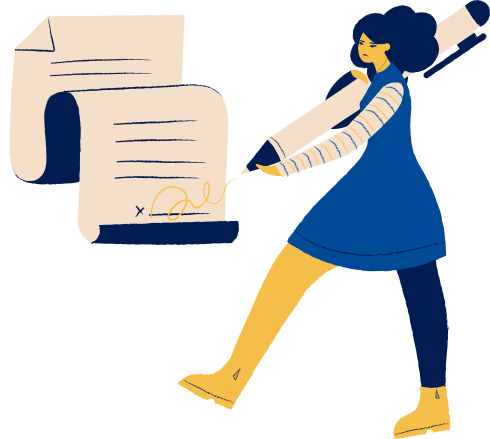 Chat antara pembeli dan admin
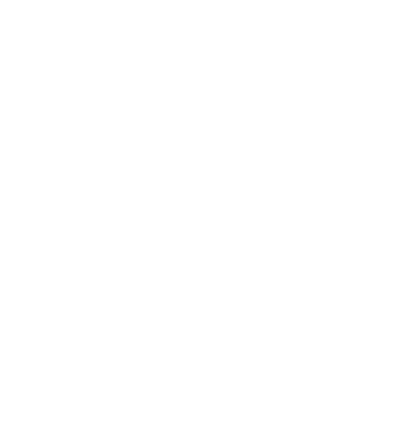 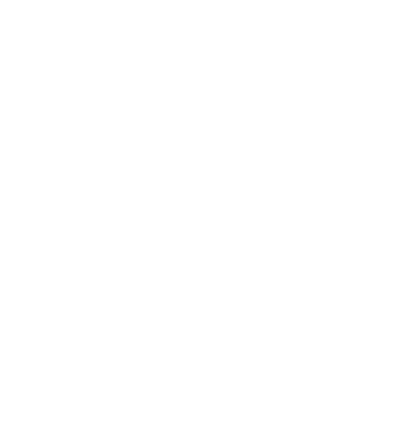 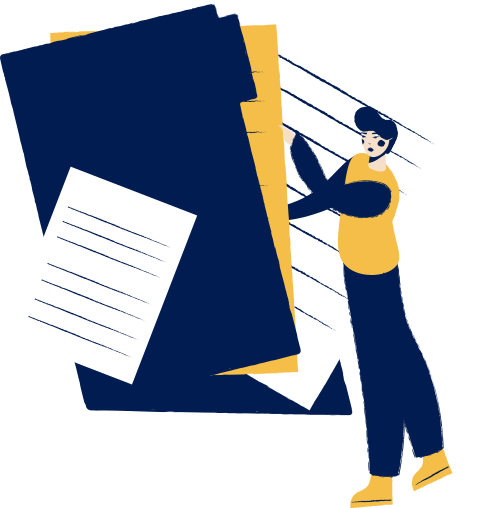 Bussiness Case
Business Objective
Perkembangan teknologi informasi juga berpengaruh terhadap sektor bisnis, perkembangan ini memberikan kontribusi yang cukup besar dalam meningkatkan kegiatan usaha bisnis dan juga kegiatan pemasaran.

Dengan adanya Sistem Informasi Penjualan Kue Kering untuk Toko Ara Cookies, dapat memberikan pelayanan yang cepat kepada para pembeli dan agar toko dapat bersaing dengan usaha sejenisnya yang sudah banyak menggunakan pelayanan secara online.
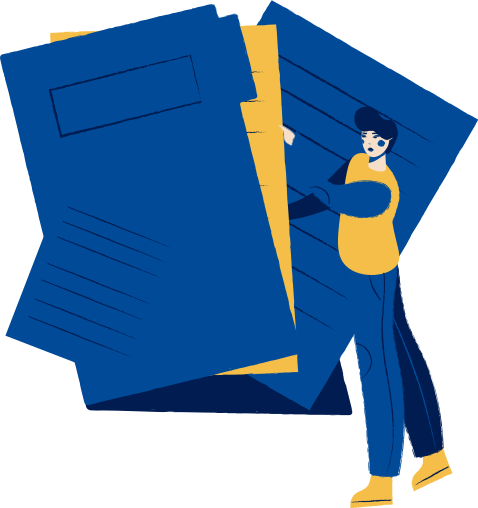 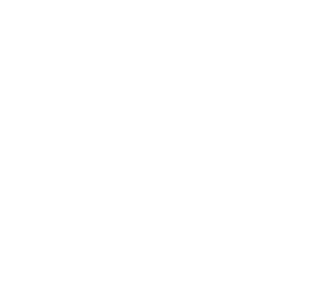 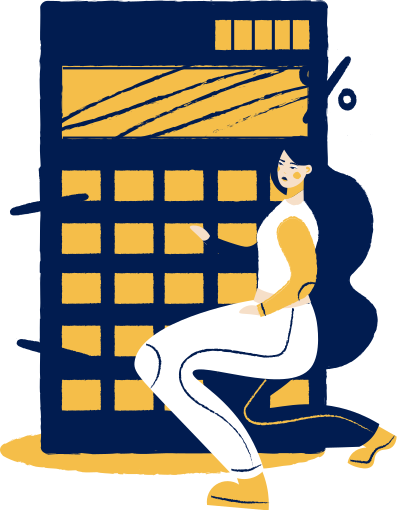 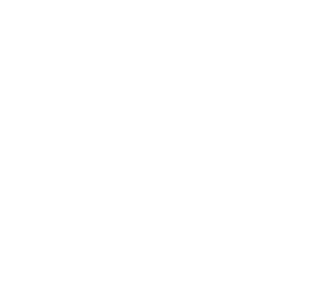 Scope Statement
Area yang Terdampak
Proyek akan Berhasil Jika
Measurable Organizational Value (Statement)
Dalam 3 bulan, 70% pelanggan berhasil melakukan pembelian melalui sistem
Pelanggan
Kami akan memberikan penawaran khusus untuk pelanggan yang membeli dengan jumlah banyak
Strategis
Pertumbuhan penjualan naik setidaknya 3-5% pada kuartal berikutnya
Finansial
Operasional
Ketersediaan produk yang meningkat 10% per tahunnya
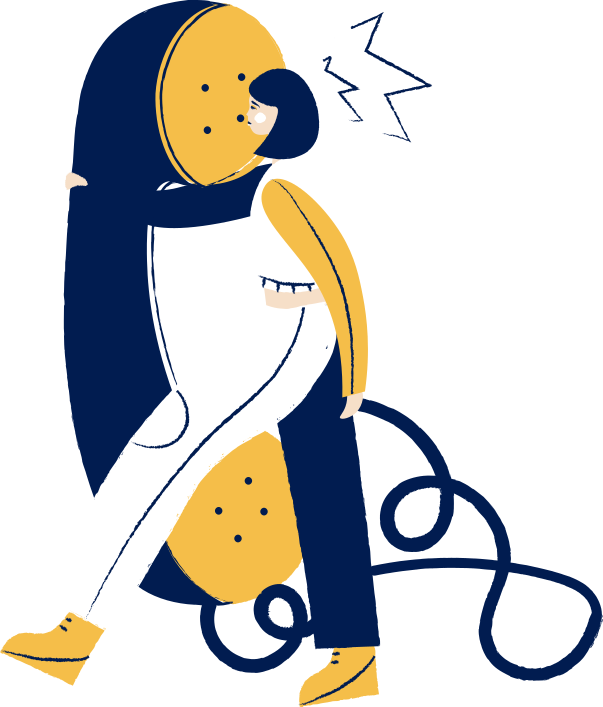 Software Development Model
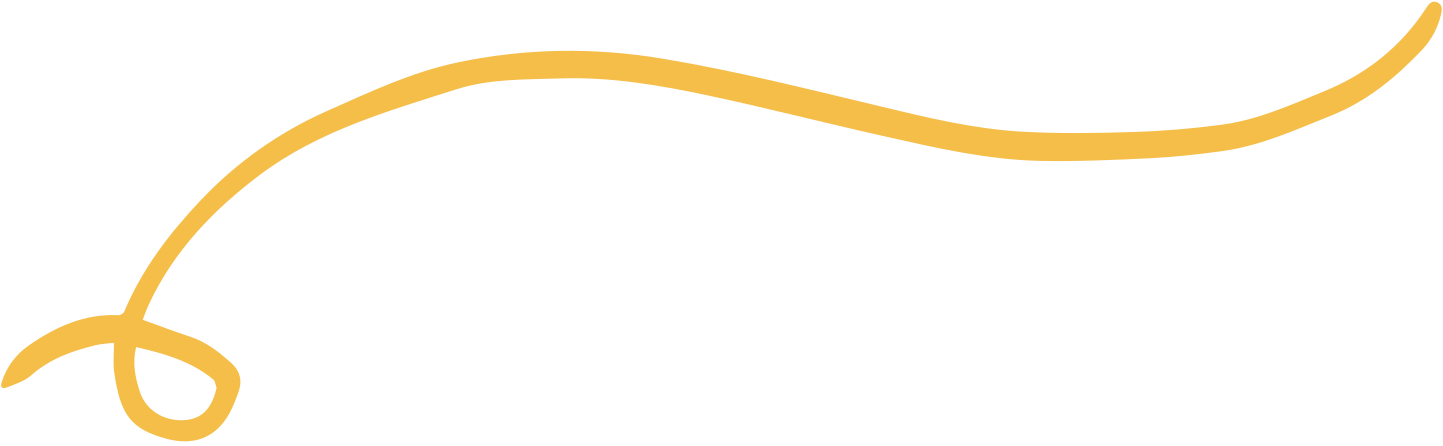 Waterfall Model
Model atau metode yang digunakan dalam pengembangan sistem informasi ini adalah model waterfall. Alasan kami memilih menggunakan model ini karena pengerjaannya yang terurut sehingga dapat meminimalisir kesalahan selama pengerjaan software. Kemudian model ini cocok digunakan untuk pengembangan aplikasi berskala kecil hingga menengah dengan biaya pengerjaan yang tidak terlalu besar. Model waterfall memiliki lima tahapan, diantaranya yaitu requirement, design, implementation, integration & testing, dan operation & maintenance.
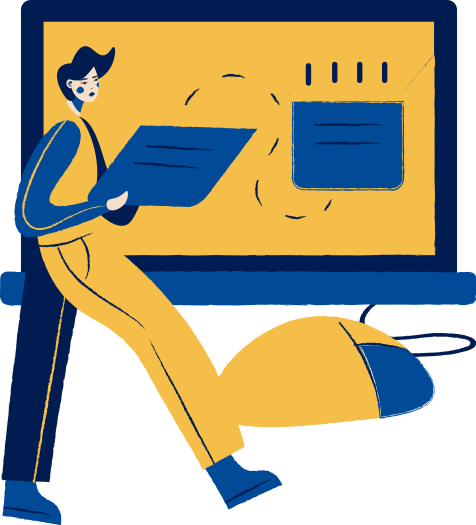 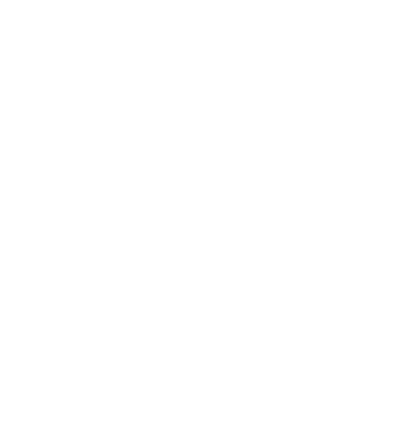 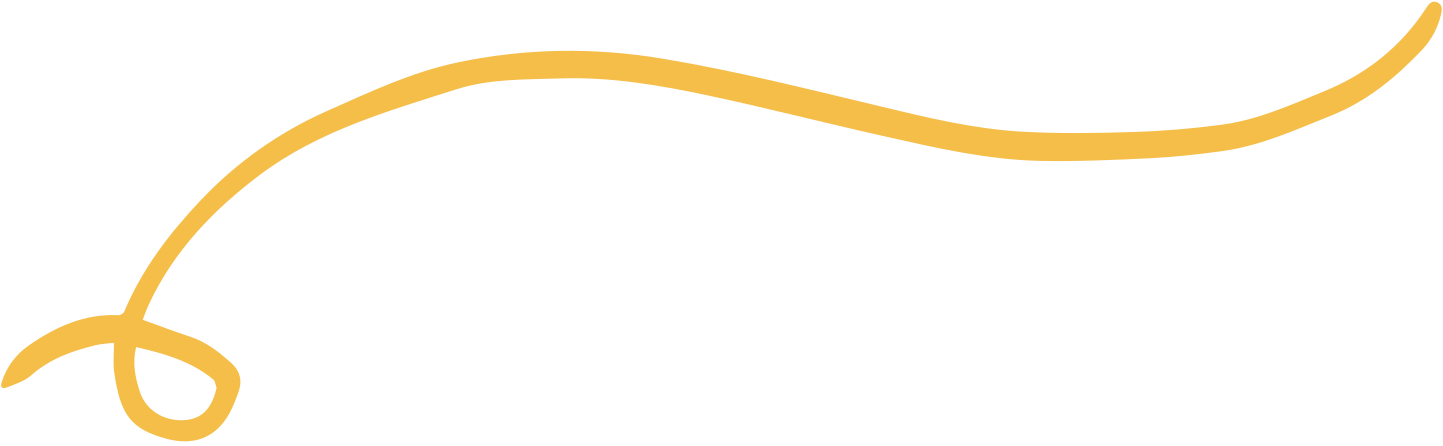 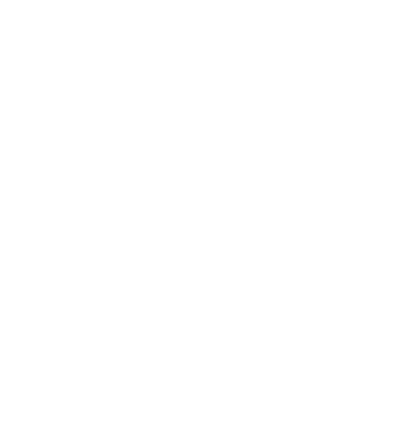 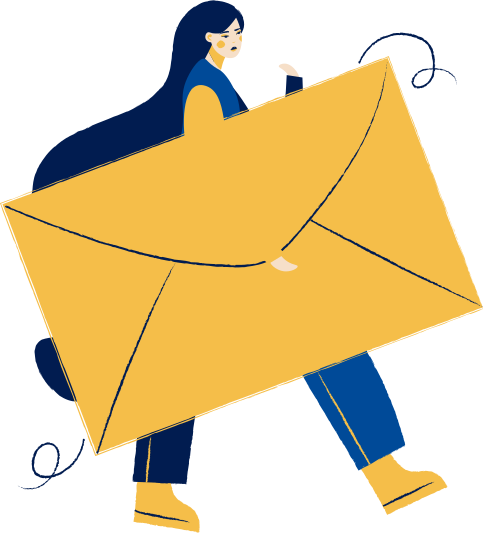 List of Priority Risk
01
02
05
03
04
06
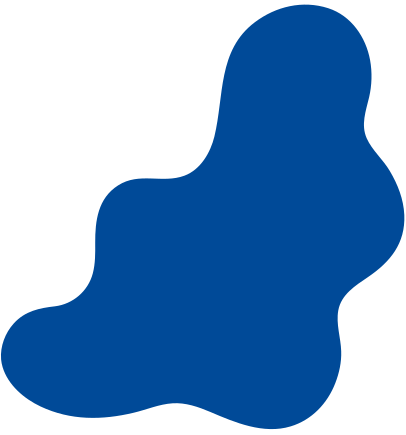 Pendefisinian scope yang kurang merinci
Penyelesaian proyek melewati waktu yang ditentukan
Kurangnya koordinasi antar tim
Perubahan keinginan dari stakeholder
Hasil akhir proyek tidak mencapai target spesifikasi
Dana yang dibutuhkan lebih dari perkiraan awal
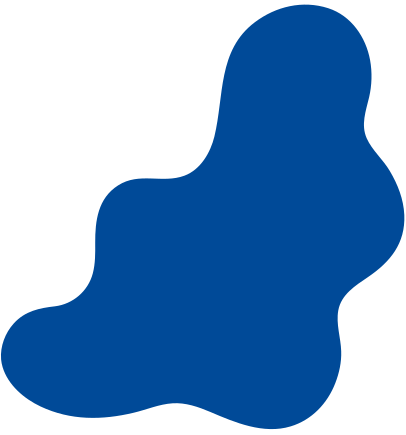 List of Priority Risk
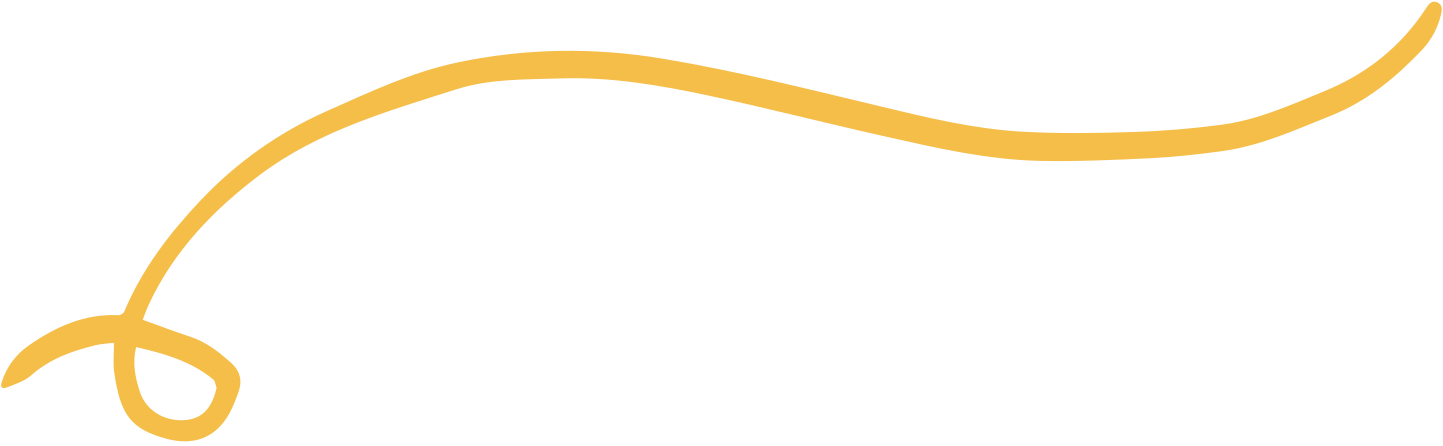 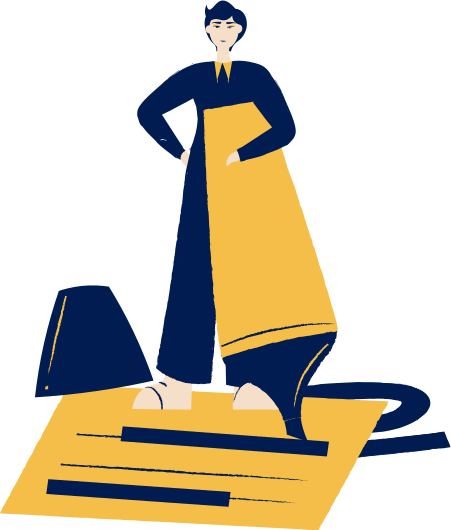 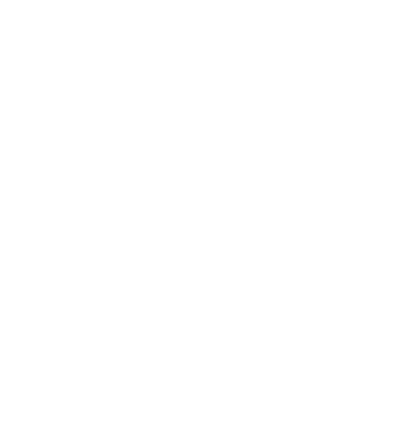 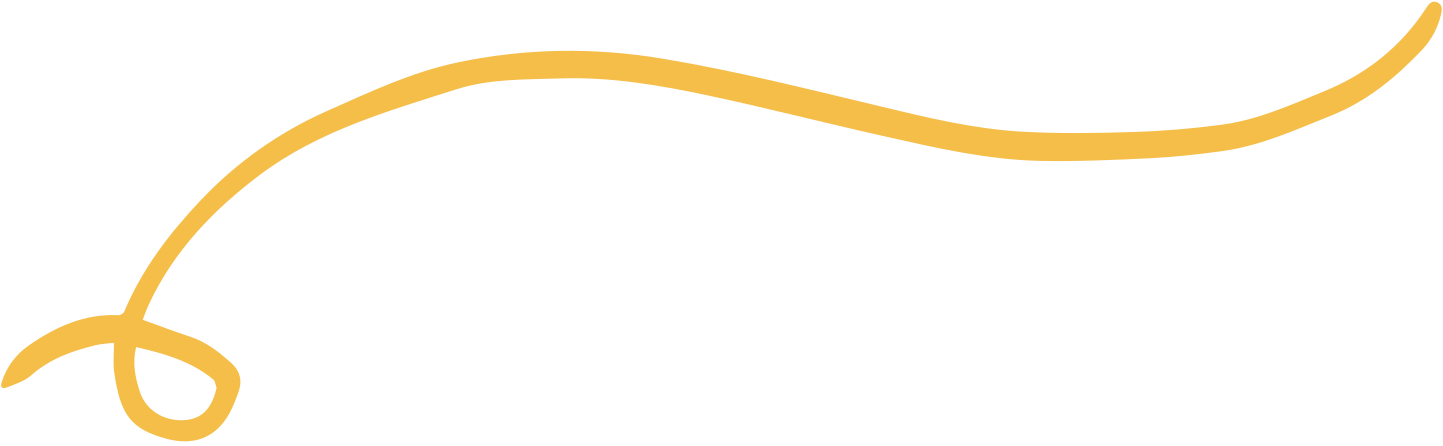 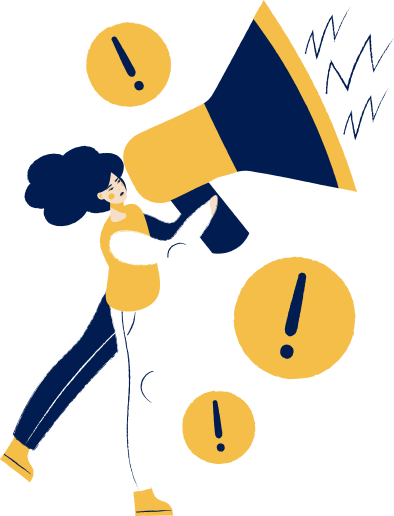 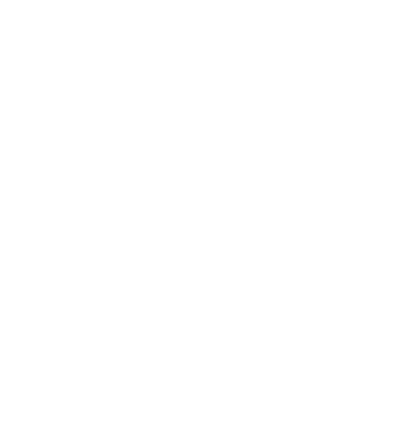 Work Breakdown Structure
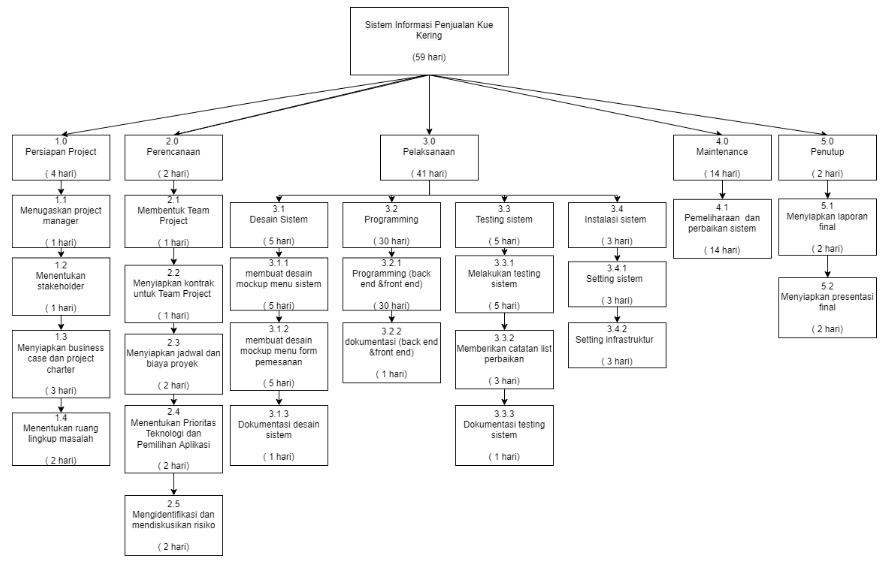 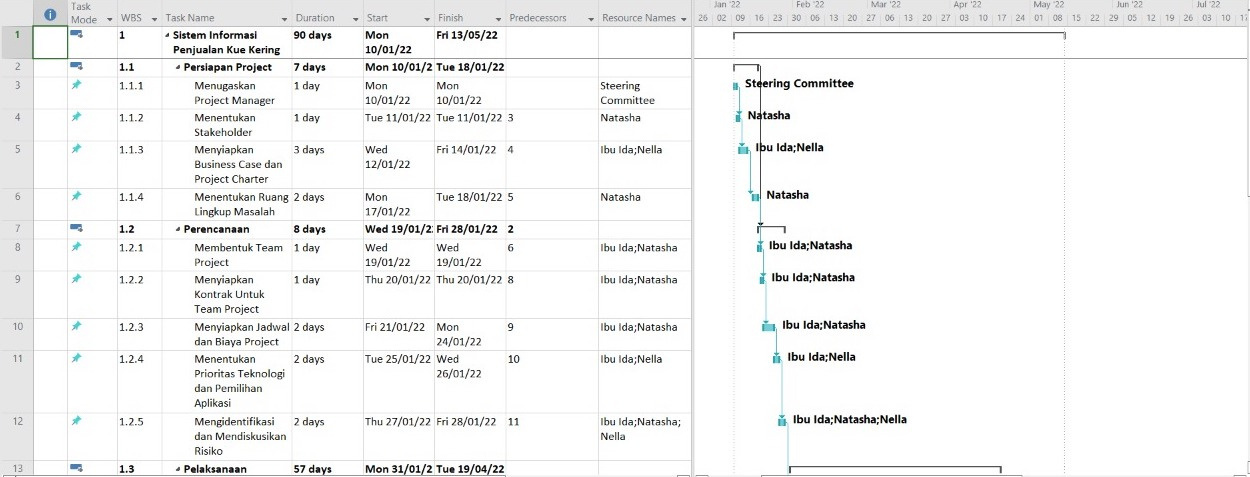 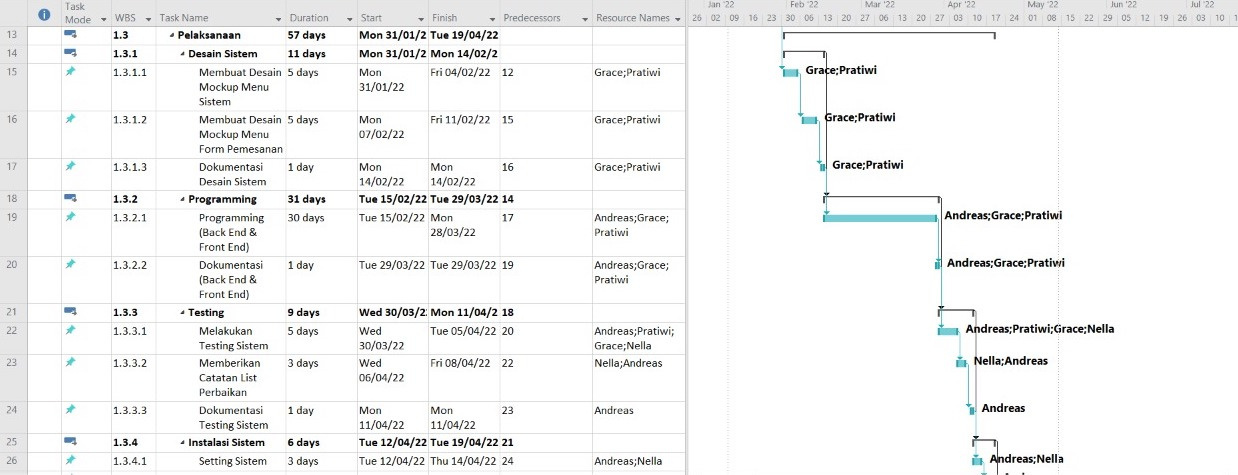 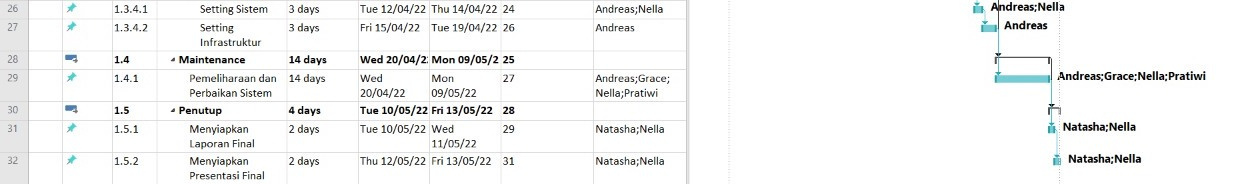 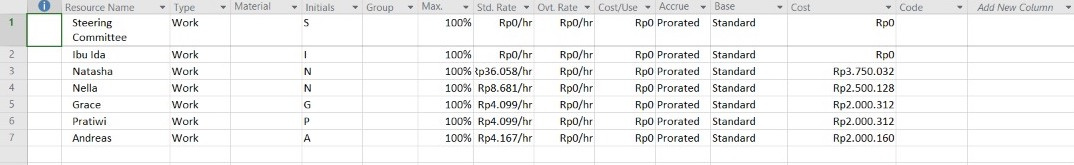 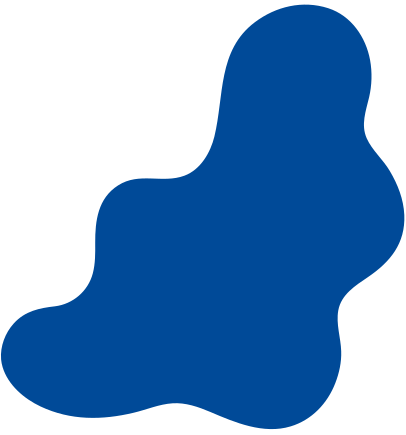 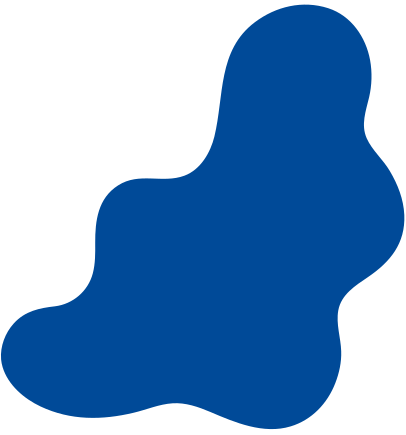 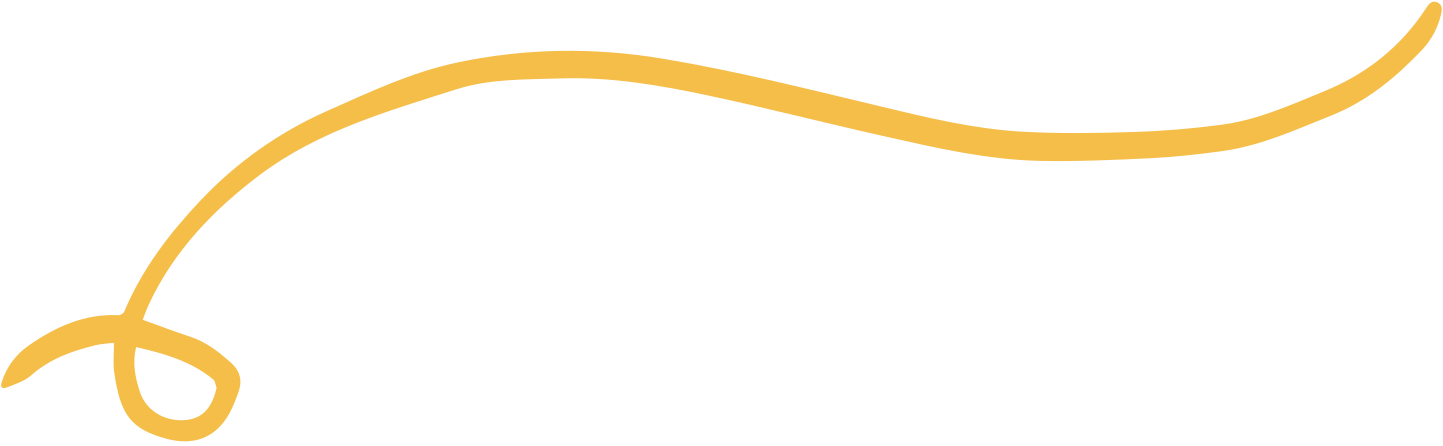 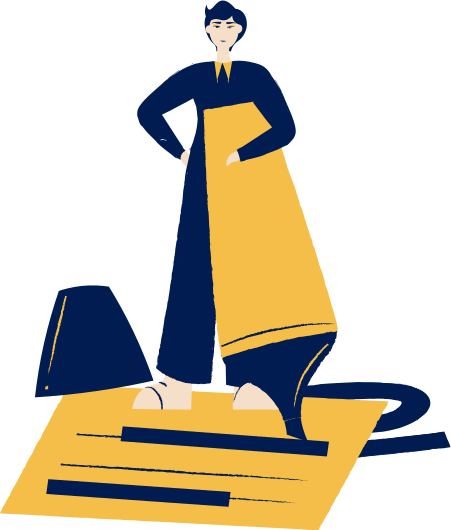 Thank You!